Toluca Lake Elementary
Reclassification Criteria for English Learners
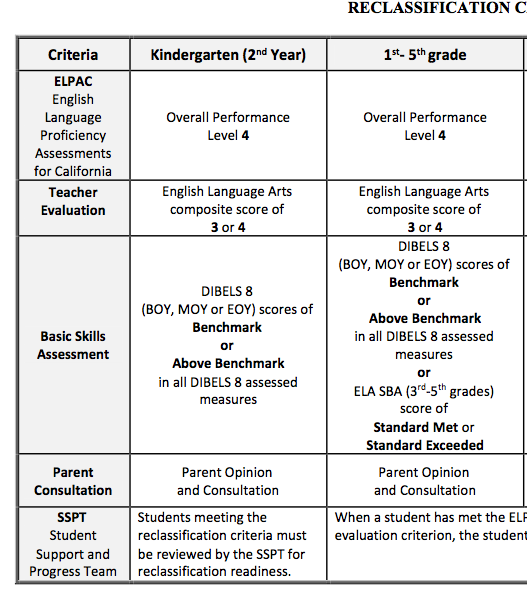 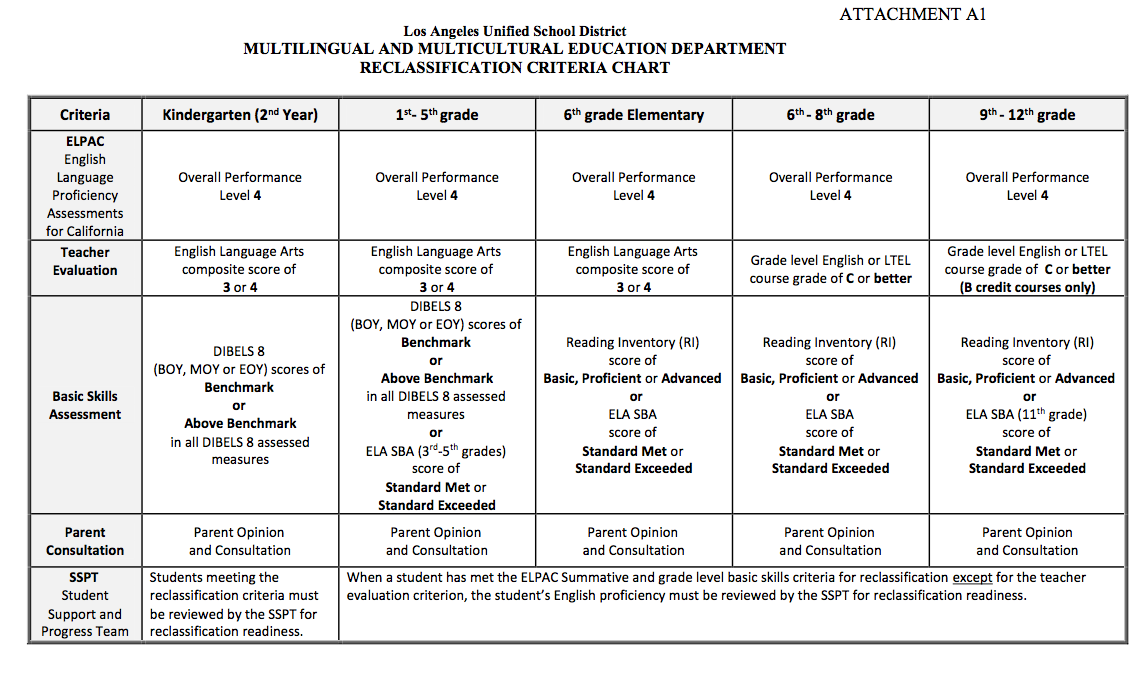 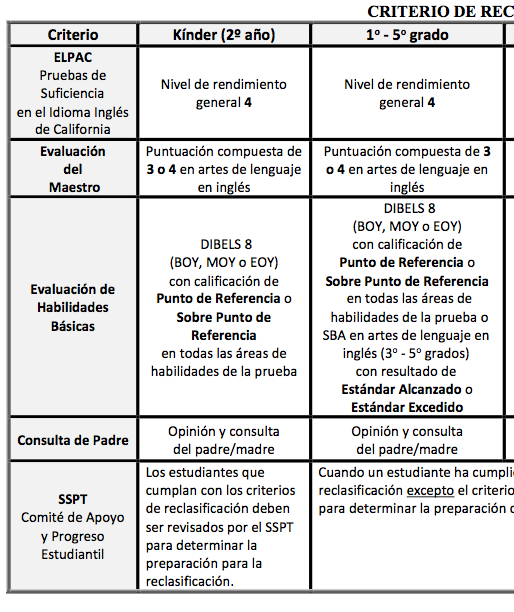 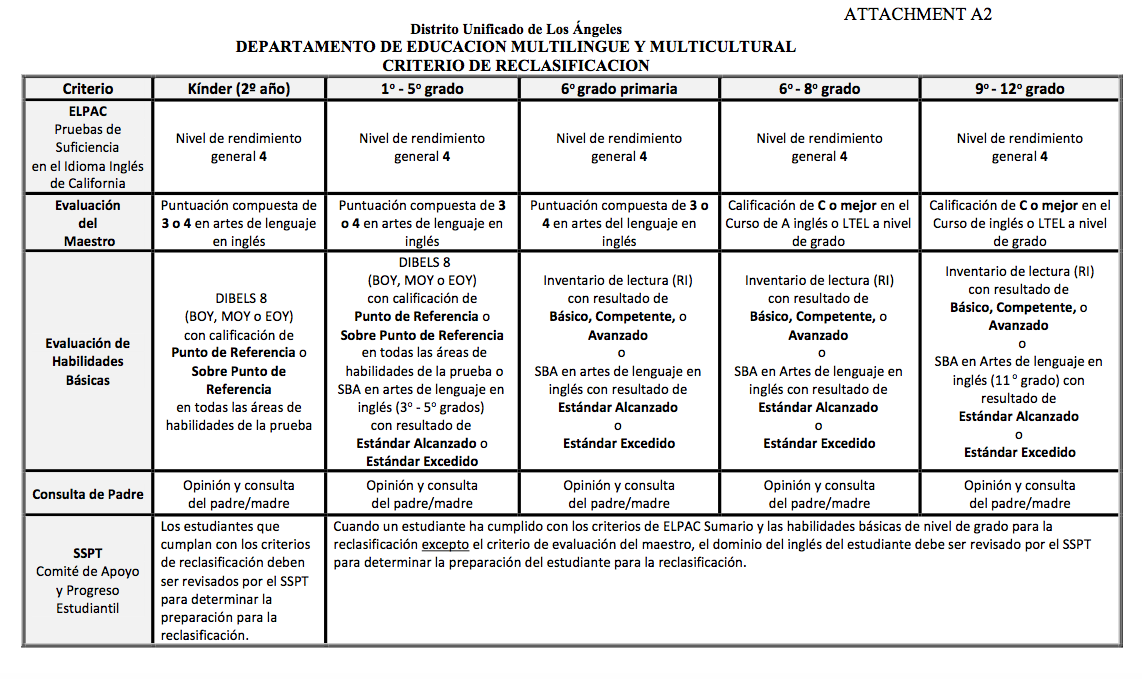 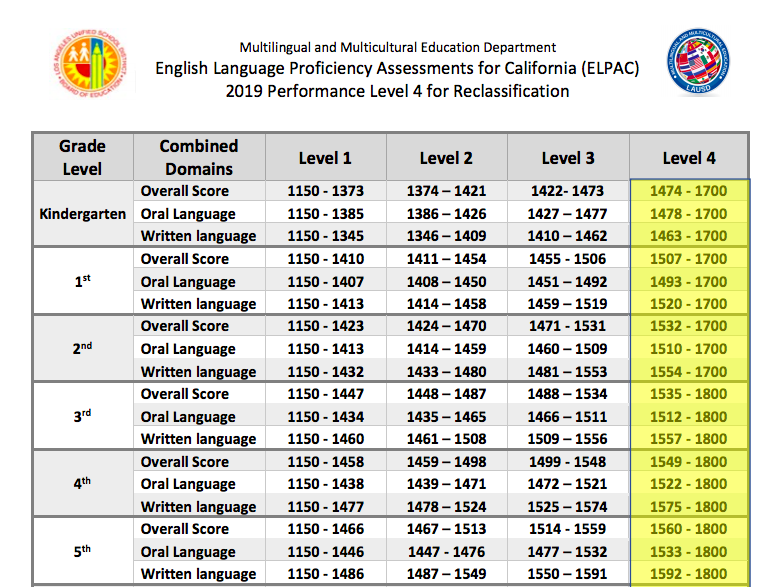 4
DIBELS
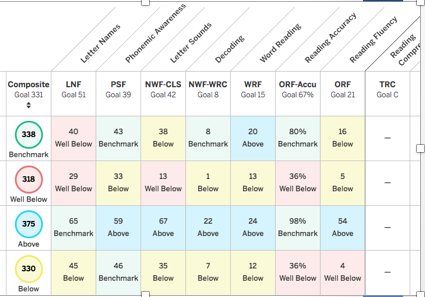 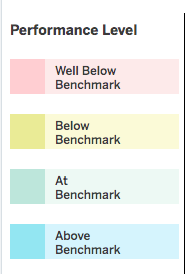 Grades
Calificaciones
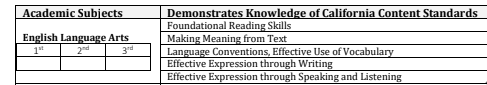 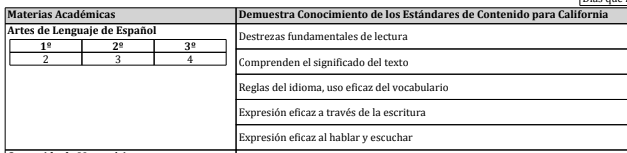 Toluca Lake English Learner Profiles
Toluca Lake Profiles
11 New EL’s were identified for 2019-2020.   
 
NEW TOTAL= 31
11 students are Kindergartners

7 students are Newcomers

5 students are PLTELs
	No Change in EL Level 
          for 3 Years!!
English Learner Programs
2018-19 Goal: By June 2019, 22% of EL students will reclassify.

As of June 2019, 5% of EL students reclassified.